Hizkia: God wil genezen
[Speaker Notes: 1]
Hizkia
[Speaker Notes: 2]
‘Omstreeks diezelfde tijd werd Hizkia dodelijk ziek. De profeet Jesaja, de zoon van Amos, kwam naar hem toe en zei: ‘Dit zegt de HEER: Maak je laatste wilsbeschikking op, want je sterft. Je zult niet meer beter worden.’’ 
2 Kon. 20: 1 
 




.
[Speaker Notes: 3]
Hizkia
	-intiem gebed met God
[Speaker Notes: 4]
‘Hizkia draaide zijn gezicht naar de muur en bad tot de HEER.’
2 Kon. 20: 2

 




.
[Speaker Notes: 5]
Hizkia
	-intiem gebed met God
[Speaker Notes: 6]
Hizkia
	-intiem gebed met God
 	-oprecht en zichzelf
[Speaker Notes: 7]
‘HEER, ik smeek u.’ ‘Daarbij stortte hij bittere tranen.’
2 Kon. 20: 3
[Speaker Notes: 8]
Hizkia
	-intiem gebed met God
 	-oprecht en zichzelf
[Speaker Notes: 9]
Hizkia
	-intiem gebed met God
 	-oprecht en zichzelf
	-altijd op God gericht
[Speaker Notes: 10]
‘HEER, ik smeek u, neem toch in aanmerking dat ik me altijd oprecht en met heel mijn hart naar uw wil en gericht en steeds heb gedaan wat goed is in uw ogen.’
2 Kon. 20: 3
 




.
[Speaker Notes: 11]
Hizkia
	-intiem gebed met God
 	-oprecht en zichzelf
	-altijd op God gericht
[Speaker Notes: 12]
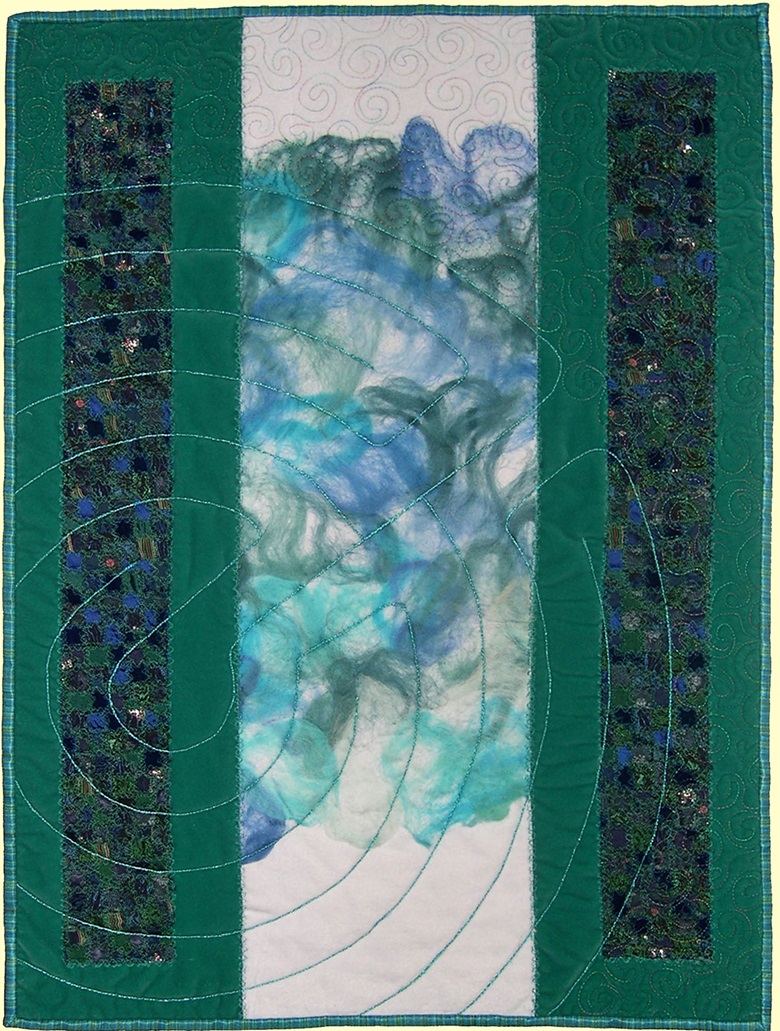 .
[Speaker Notes: 1]
God wil genezen
[Speaker Notes: 14]
God wil genezen
	-wonderen bestaan
[Speaker Notes: 15]
‘Jesaja beval de dienaren van de koning een plak gedroogde vijgen te nemen. Dat deden ze en ze legden de vijgen op de ontstoken plek, waarop Hizkia nieuwe krachten kreeg.’ 
2 Kon. 20: 7
 




.
[Speaker Notes: 16]
God wil genezen
	-wonderen bestaan
 	-medicijnen ook
[Speaker Notes: 17]
God wil
[Speaker Notes: 18]
‘Ga weer naar binnen en zeg tegen Hizkia, de vorst van mijn volk: “Dit zegt de HEER, de God van je vader David: Ik heb je gebed gehoord en je tranen gezien. Welnu, ik zal je genezen. Over drie dagen zul je in staat zijn naar mijn tempel te gaan.”’
 2 Kon. 20: 5




.
[Speaker Notes: 19]
‘Omwille van mijzelf en omwille van mijn dienaar David zal ik deze stad beschermen.’ 
2 Kon. 20: 6

 




.
[Speaker Notes: 20]
God wil 
	-een stad:	Jeruzalem
	-een knecht:	David
	-een God:	Zichzelf
[Speaker Notes: 21]
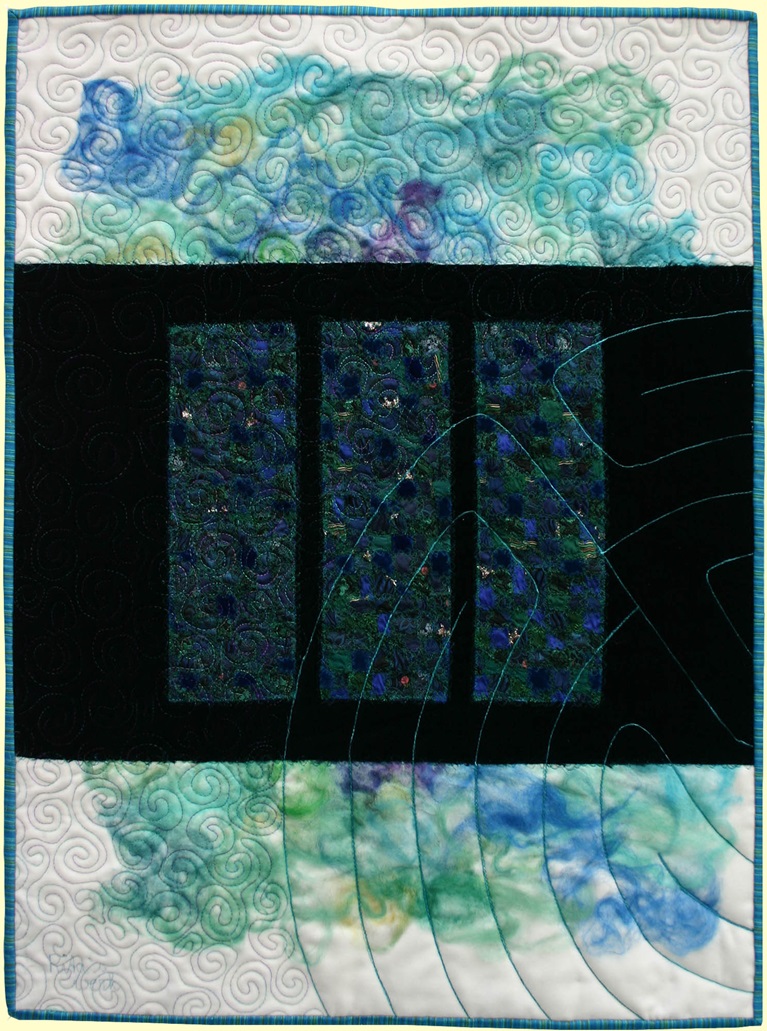 God
[Speaker Notes: 22]
[Speaker Notes: 23]
Christus
[Speaker Notes: 24]
Christus
	-intiem gebed met God
[Speaker Notes: 25]
Christus
	-intiem gebed met God
 	-oprecht en zichzelf
[Speaker Notes: 26]
Christus
	-intiem gebed met God
 	-oprecht en zichzelf
	-altijd op God gericht
[Speaker Notes: 27]
Christus wil
[Speaker Notes: 28]
Christus wil vertrouwen
[Speaker Notes: 28]
.
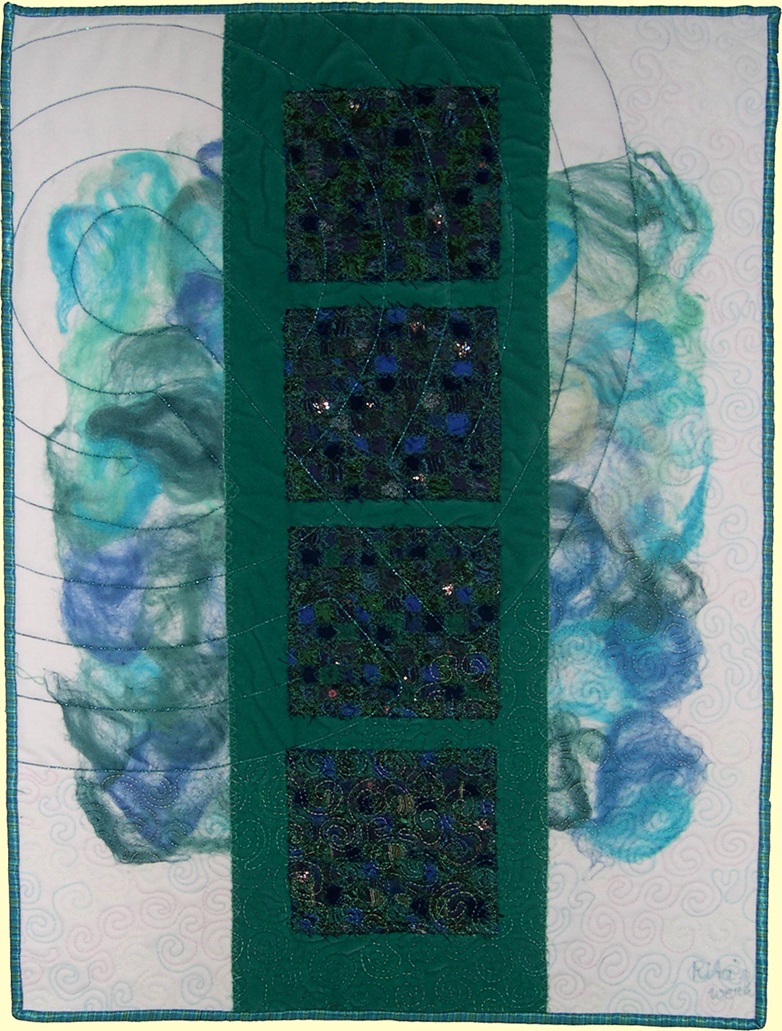 [Speaker Notes: 30]